UNIDAD 1 CLIENTE / SERVIDOR
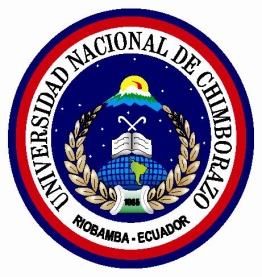 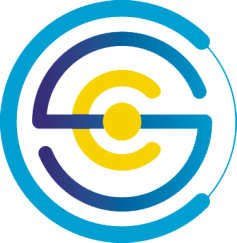 CLIENTE 1
SERVIDOR
CLIENTE 2
CLIENTE N
UNIDAD 1 MODELO CLIENTE / SERVIDOR
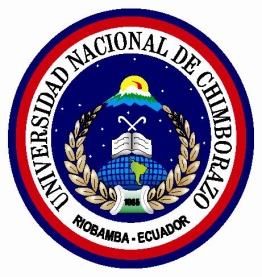 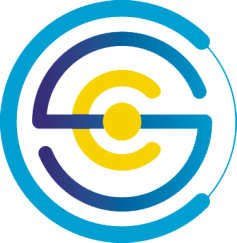 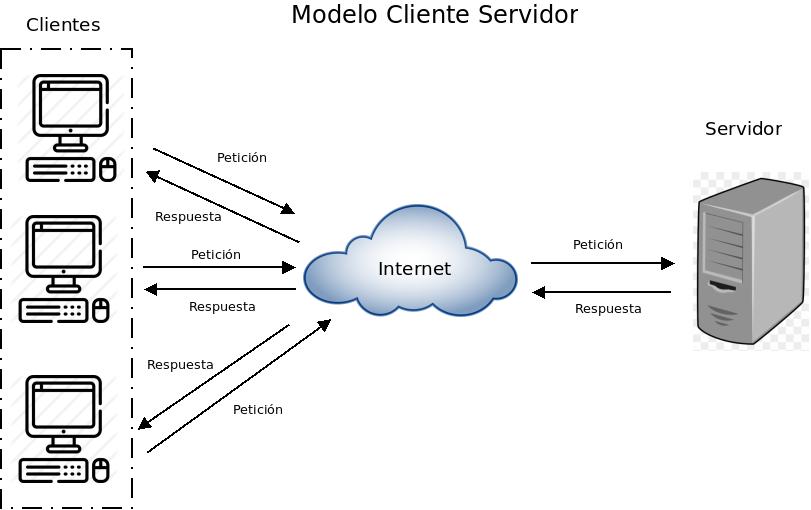 UNIDAD 1 MODELO  CLIENTE / SERVIDOR
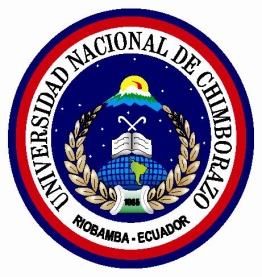 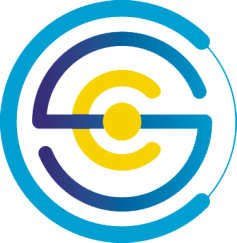 Definición
Sistemas que colaboran entre si para dar a los usuarios toda la información que ellos necesiten sin que tengan que saber donde está ubicada.
Es una arquitectura de procesamiento cooperativo donde uno de los componentes pide servicios a otro.
UNIDAD 1 MODELO  CLIENTE / SERVIDOR
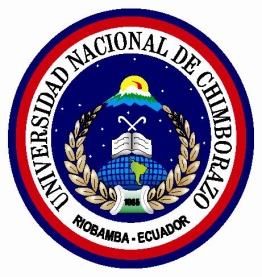 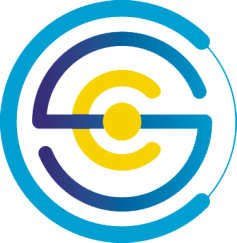 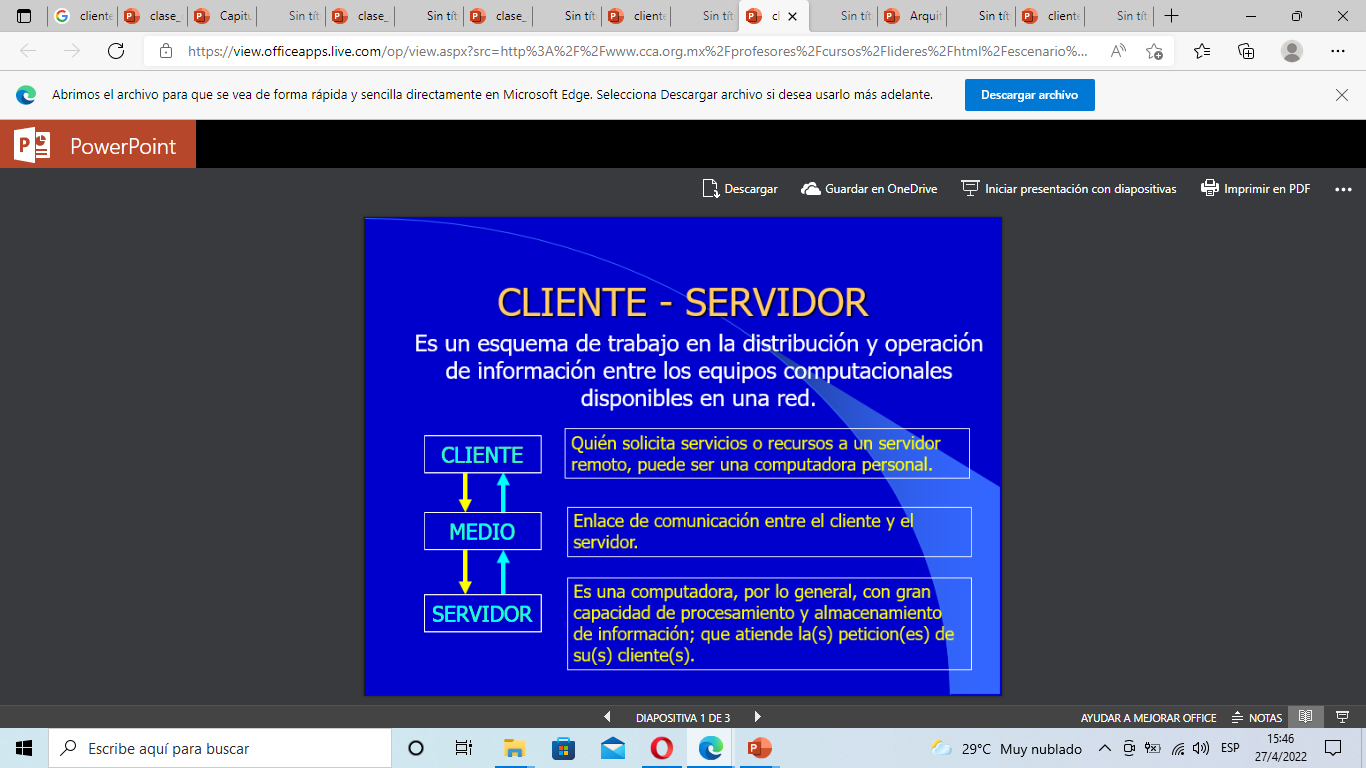 UNIDAD 1 MODELO  CLIENTE / SERVIDOR
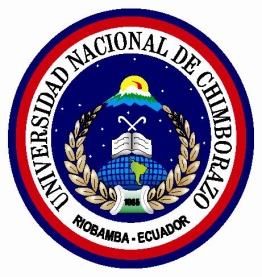 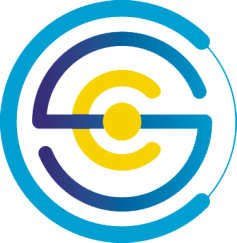 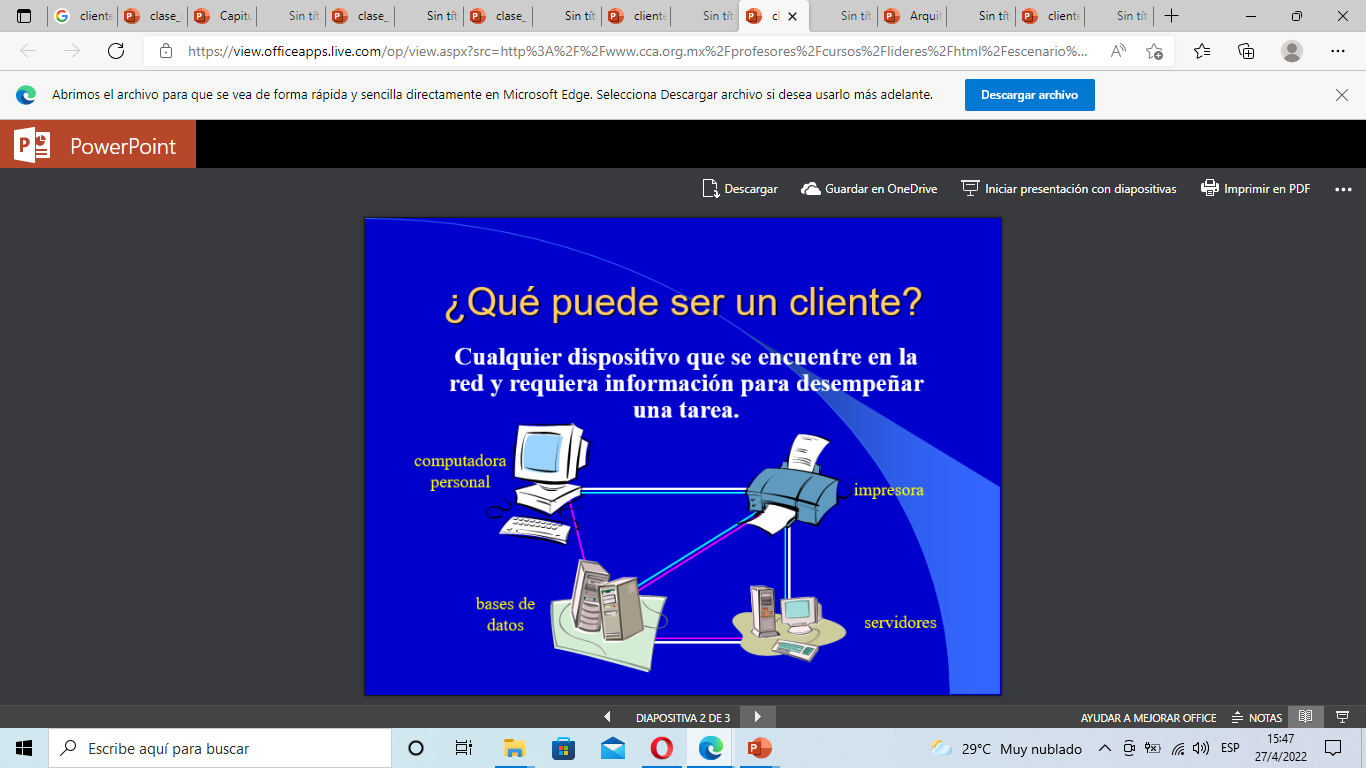 UNIDAD 1 MODELO  CLIENTE / SERVIDOR
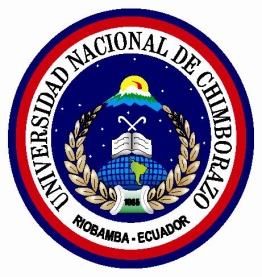 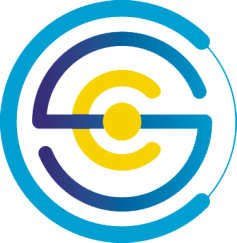 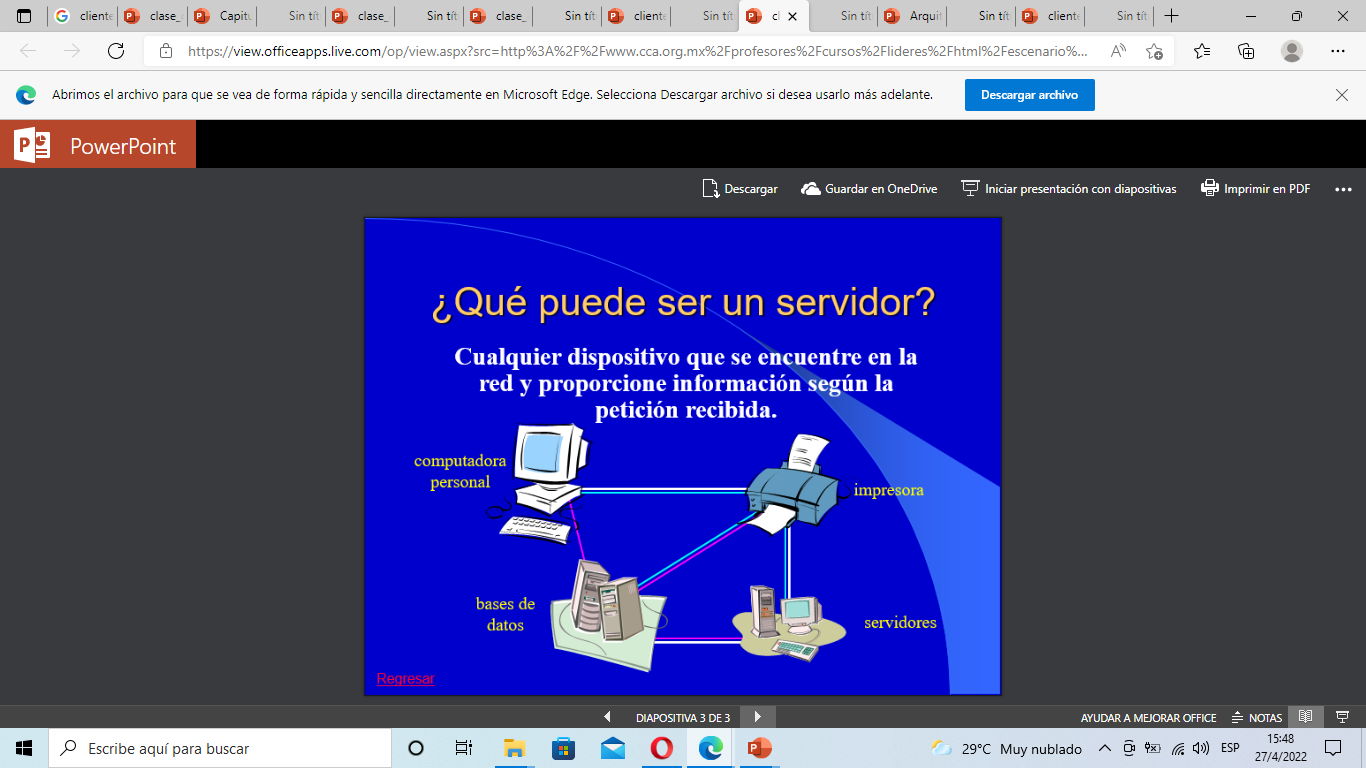 UNIDAD 1 COMPONENTES CLIENTE / SERVIDOR
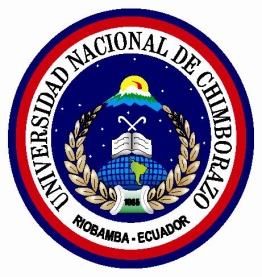 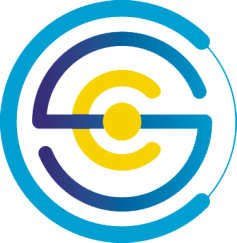 Red: Una red es un conjunto de clientes, servidores y base de datos unidos de una manera física o no física en el que existen protocolos de transmisión de información establecidos.
Cliente: El concepto de cliente hace referencia a un demandante de servicios, este cliente puede ser un ordenador como también una aplicación de informática, la cual requiere información proveniente de la red para funcionar.
Servidor: Un servidor hace referencia a un proveedor de servicios, este servidor a su vez puede ser un ordenador o una aplicación informática la cual envía información a los demás agentes de la red.
Protocolo: Un protocolo es un conjunto de normas o reglas y pasos establecidos de manera clara y concreta sobre el flujo de información en una red estructurada.
Servicios: Un servicio es un conjunto de información que busca responder las necesidades de un cliente, donde esta información pueden ser mail, música, mensajes simples entre software, videos, etc.
Base de datos: Son bancos de información ordenada, categorizada y clasificada que forman parte de la red, que son sitios de almacenaje para la utilización de los servidores y también
UNIDAD 1 CARACTERISTICAS CLIENTE / SERVIDOR
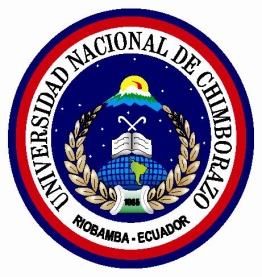 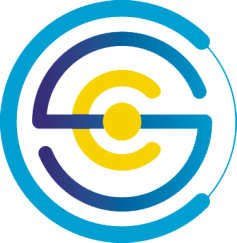 Características de un cliente
Activo (amo).

 Envía peticiones.

Espera las peticiones. 

Reciben contestaciones del servidor
UNIDAD 1 CARACTERISTICAS CLIENTE / SERVIDOR
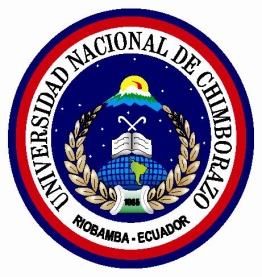 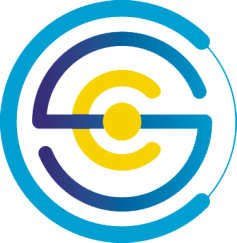 Características de un servidor
Voz pasiva (esclavo).

Espera para las peticiones. 

Recibe las peticiones.

Procesa las peticiones.

Responde a los servicios solicitados
UNIDAD 1 CARACTERISTICAS CLIENTE / SERVIDOR
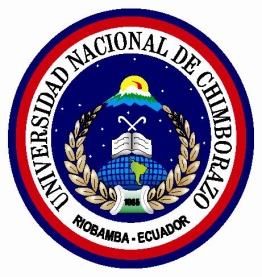 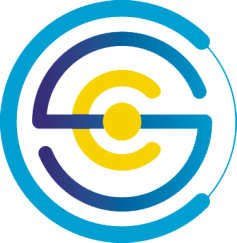 Recursos compartidos.
Transparencia de ubicación.
Encapsulamiento de servicios.
Facilidad de escalabilidad.
Integridad.
UNIDAD 1 PROTOCOLO DE COMUNICACIÓN CLIENTE / SERVIDOR
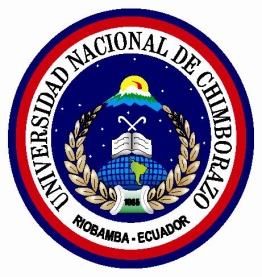 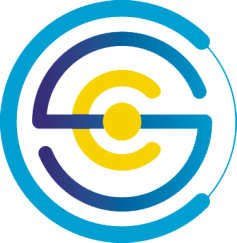 TCP (Protocolo de Control de Transmisión)
Utiliza un procedimiento
llamado 3-way handshake
Establecimiento
Números de secuencia
La conexión se hace
en tres etapas
Checksums
Transferencia
Temporizadores
Algoritmos control de flujo
Utiliza un procedimiento
llamado 4-way handshake
Fin de la conexión
UNIDAD 1 CLIENTE / SERVIDOR
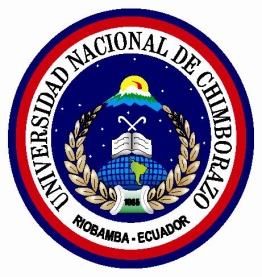 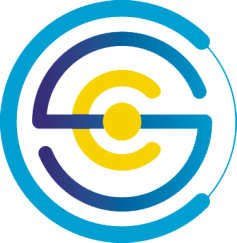 TCP (Protocolo de Control de Transmisión)
Establecimiento de la conexión
3-way handshake
Finalización de la conexión
4-way handshake
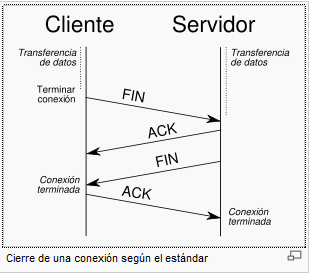 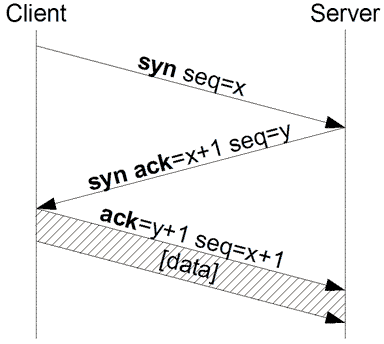 UNIDAD 1 CLIENTE / SERVIDOR
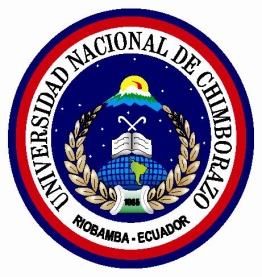 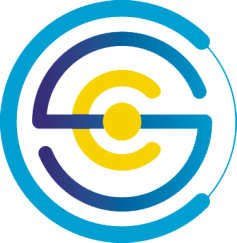 ¿Qué significa SYN-ACK?
Si el servidor ha recibido el segmento, confirma el establecimiento de la conexión mediante el envío de un paquete SYN-ACK (del inglés acknowledgement = “confirmación”) incluido el número de secuencia del cliente después de sumarle 1. De forma adicional, transmite un número de secuencia propio al cliente
UNIDAD 1 CLIENTE / SERVIDOR
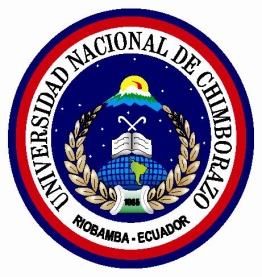 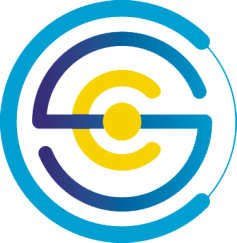 Tipos de servidores
Servidores de archivos.
Servidores de bases de datos.
Servidores de transacciones.
Servidores de Groupware.
Servidores de Objetos.
Servidores Web.
UNIDAD 1 CLIENTE / SERVIDOR
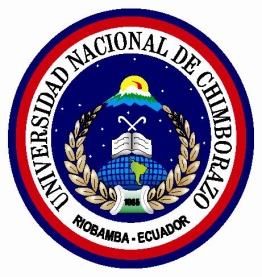 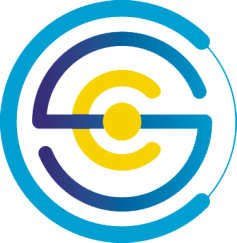 Estilos del modelo cliente servidor
Presentación distribuida.

Presentación remota.

Lógica distribuida.

Administración de datos remota.
Arquitectura cliente/servidor (uniovi.es)